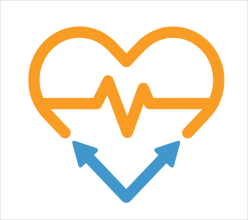 OOHCA – EVIDENCE TRIAL – call 2222
RESUS 4 – assemble team – full PPE – don’t off load
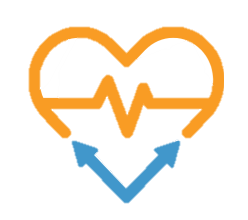 AIRWAY MO
Ensure functioning ETT
AIRWAY RN
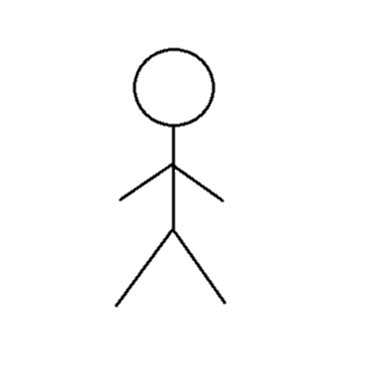 NSWAS LUCAS OFF
ED LUCAS ON
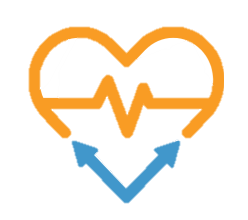 AMB Off.
Transfer LUCAS
STAY if YES to any
* PEA arrest?
* Suspected traumatic cardiac arrest?
* Nursing home/advanced dementia/terminal illness?
* Specific reason for ED Rx
GO if YES to all
* Arrest time <50 min at arrival to ED?
* Witnessed arrest + bystander CPR
* Initial rhythm VF/VT?
* Age 18-70?
* M-CPR in use?
* No exclusion criteria?
AMB Off.
ED SMO
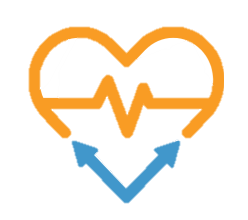 CARDIO AT
Decide EXPEDITE to cath lab?